AVEBURY
One and only place
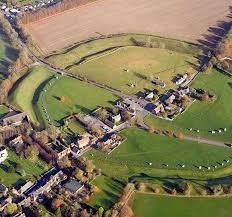 Information
How were the stones moved? They were probably pulled over by a raft of wooden logs and with the rock on top of the raft then put it in the water.
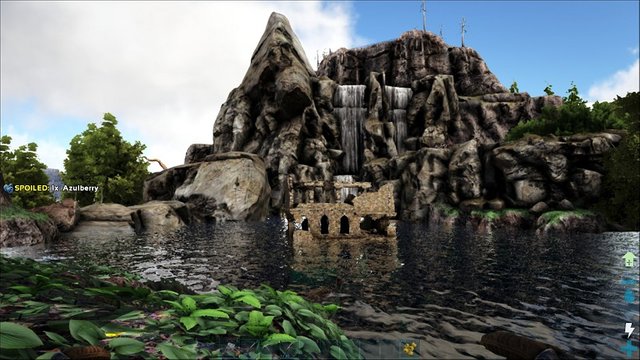 Barber stone picture
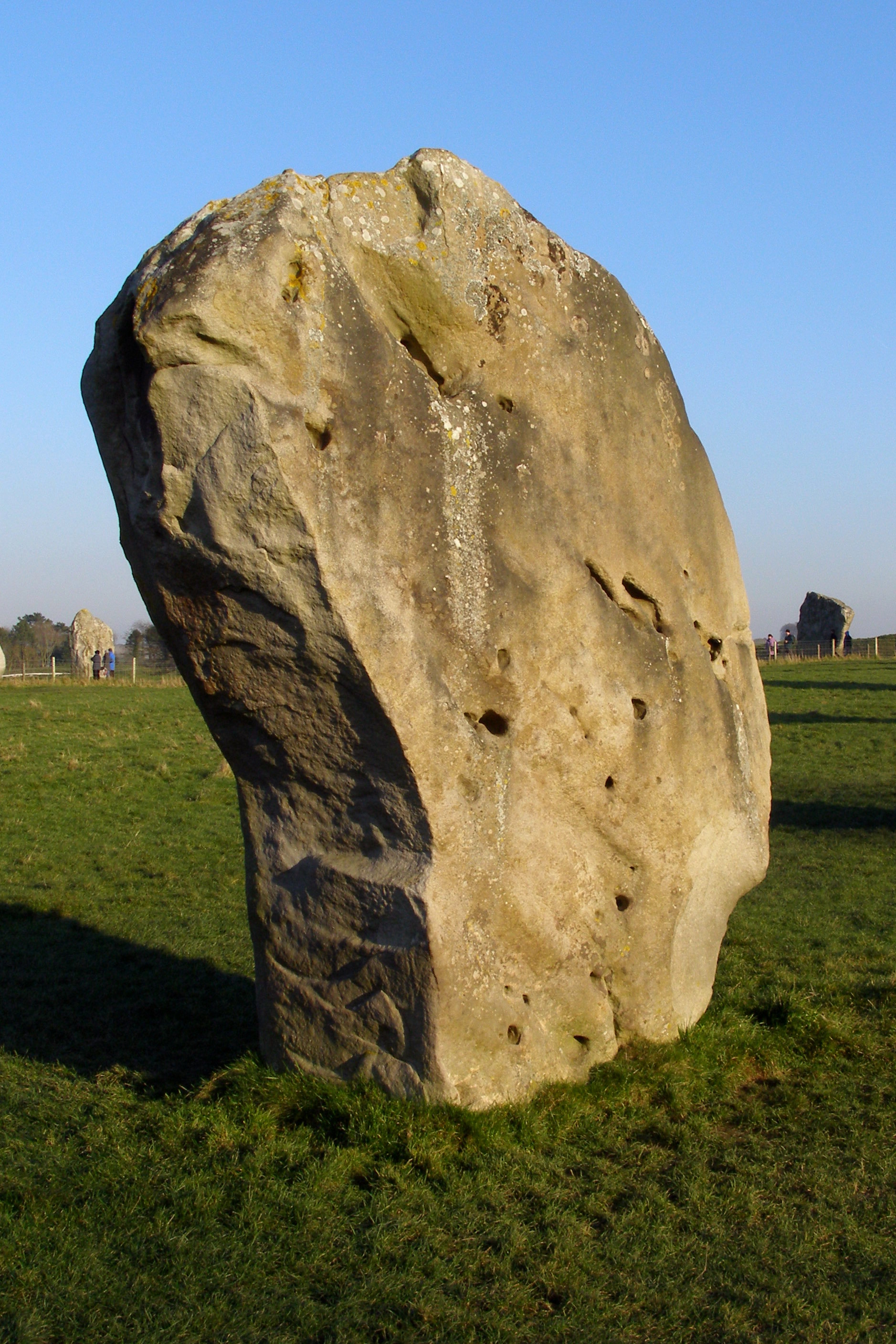 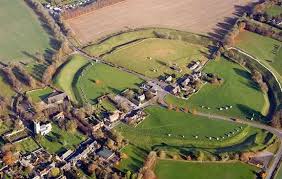 BY FRED AND CHLOE THE CREATORS